Suchstrategien: erfolgreich in Datenbanken recherchieren
Coffee Lecture, 01.10.2020
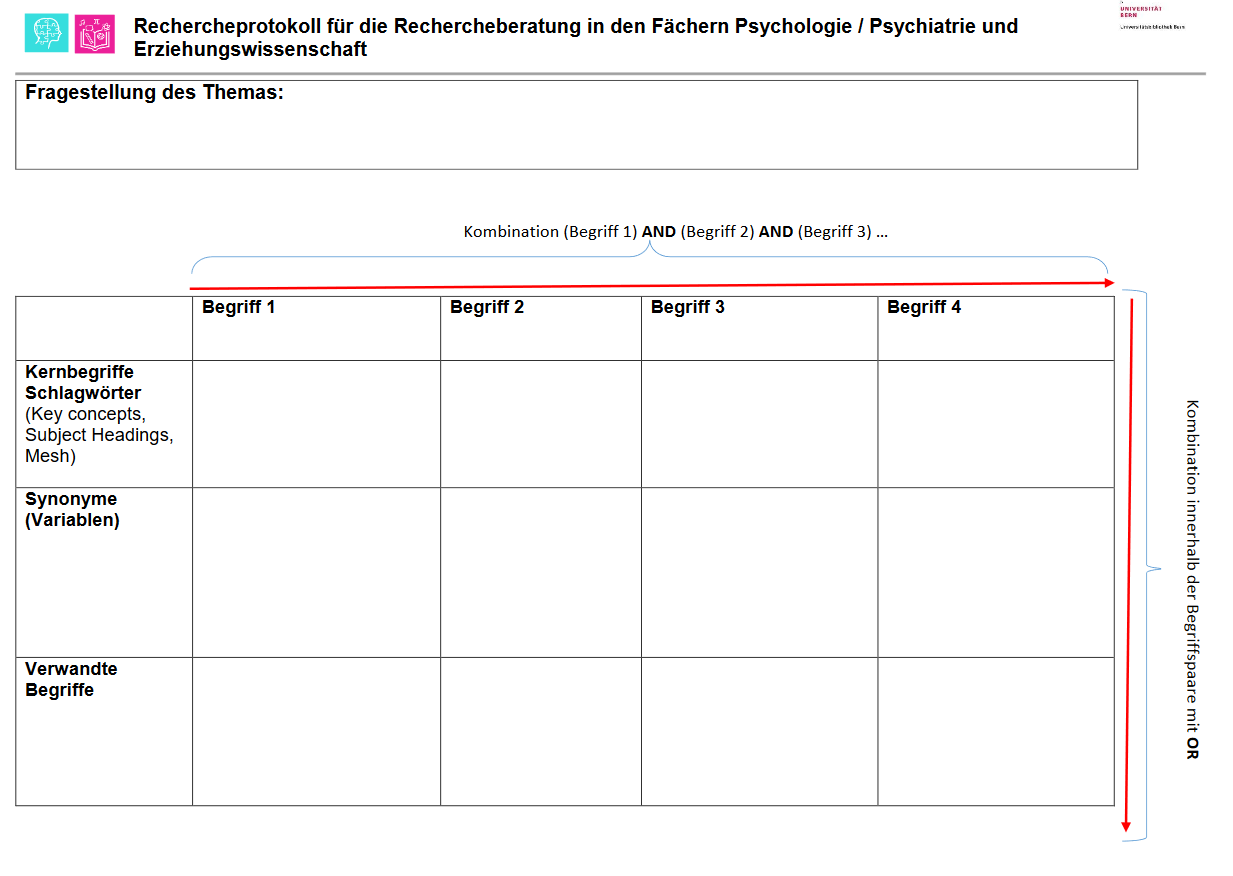 Psychologische Nachschlagewerke für Keywords (!)
A Dictionary of Psychology (4 ed.)

The Oxford Companion to Consciousness

The Oxford Companion to the Mind (2 ed.)

Dictionary Plus Social Sciences

A Dictionary of Organizational Behaviour

A Dictionary of Social Research Methods

Dictionary Plus Medicine and Health

Dorsch Lexikon der Psychologie

https://psychologydictionary.org/
Universität Basel
3
Author Keywords (!)
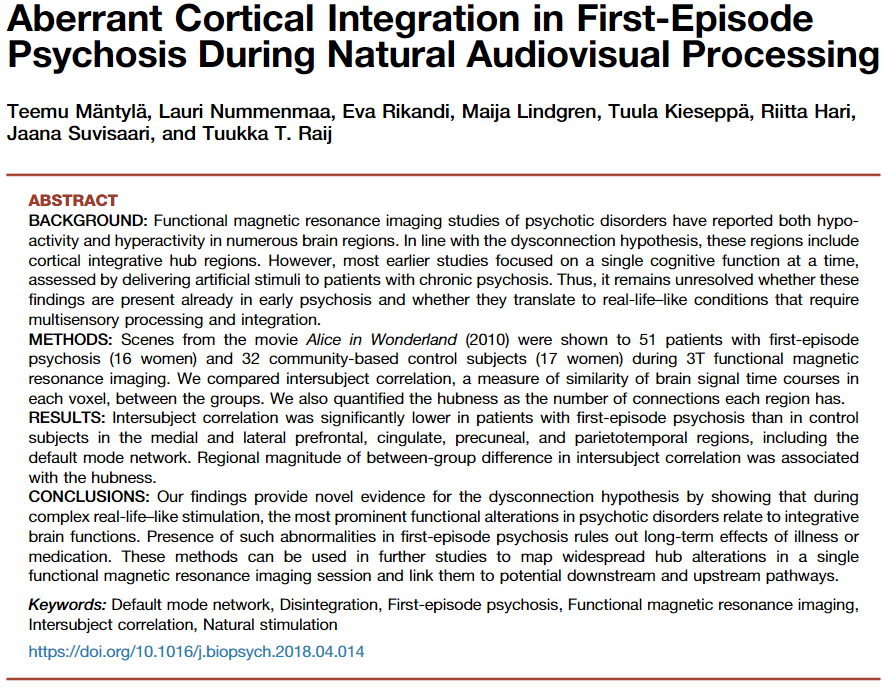 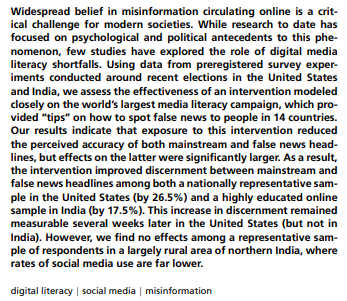 Universität Basel
4
Boolesche Operatoren
Video UB Bern: https://youtu.be/JhSAtA1H-4A
Universität Basel
5
Boolesche Operatoren
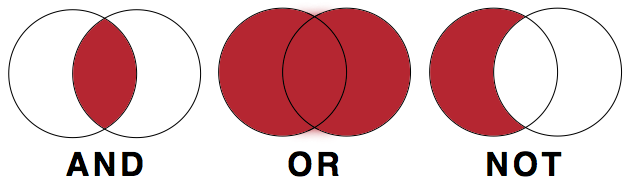 Universität Basel
6
Boolesche Operatoren
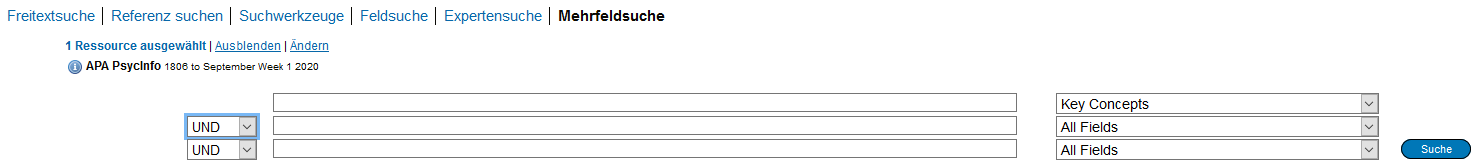 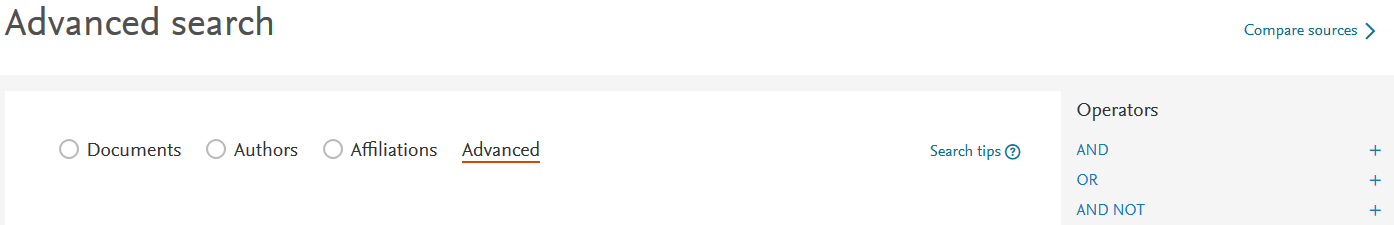 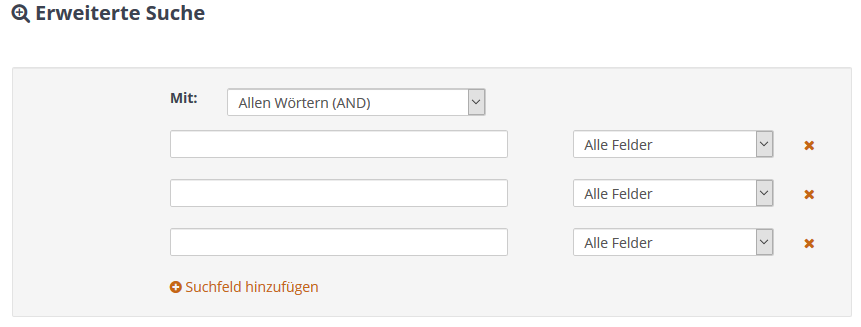 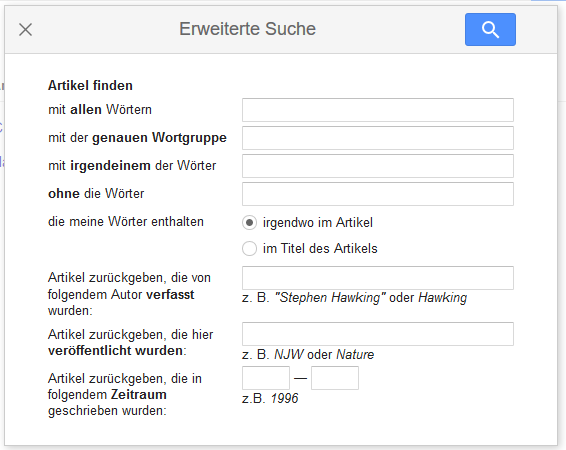 Universität Basel
7
Quick & Dirty Approach
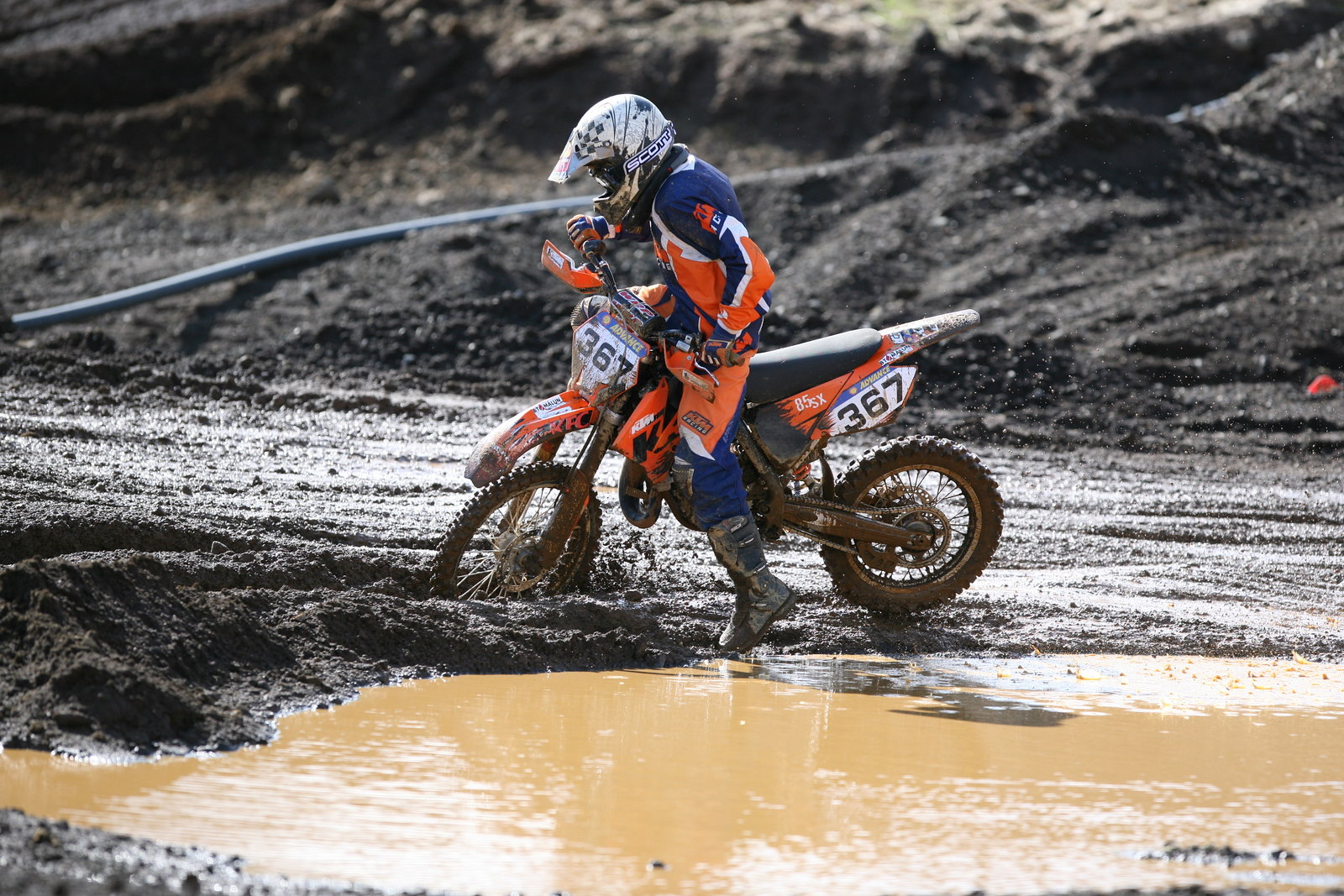 Universität Basel
8
Quick & Dirty Approach (Basic Search)
Die am meisten verwendete «Suchstrategie»
Es wird wenig Wert auf die Vollständigkeit der Konzepte gelegt

Geeignet wenn 
     a) es schnell gehen muss
     b) man nicht viele Suchbegriffe hat
     c) man sich einen ersten Überblick 
         verschaffen will 
     d) Vollständigkeit (Recall) keine 
         Rolle spielt
Begriff1
Begriff2
Begriff3
Suchanfrage: Begriff1 AND Begriff2 AND Begriff3
Universität Basel
9
Quick & Dirty Approach (Basic Search)
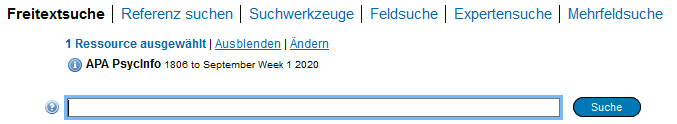 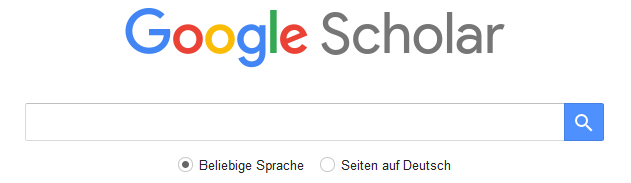 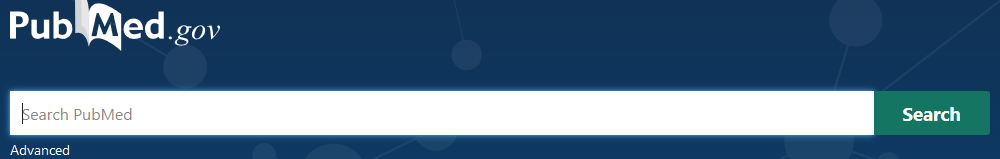 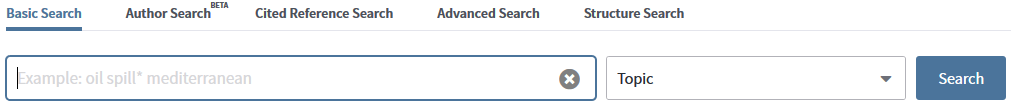 Universität Basel
10
«Most Specific Facet First» - Approach
Universität Basel
11
«Most Specific Facet First» - Approach
«Vom Kleinen zum Grossen»
Es werden themenspezifisch zusammengehörende Bereiche (Facetten) zur Fragestellung vorbereitet
Zuerst wird die Facette recherchiert, welche die spezifischsten Ergebnisse in Bezug auf die Gesamtfrage verspricht
Falls die Evaluation dieser Treffermenge keine zufriedenstellenden Ergebnisse liefert, wird eine nächste Facette recherchiert und mit der ersten kombiniert. So muss vielleicht gar nicht nach allen Facetten recherchiert werden 
     
Geeignet vor allem bei Fragestellungen, die im Kernproblem relativ spezifische Suchbegriffe enthalten, bei denen nicht allzu grosse Treffermengen erwartet werden
Erste Facette
Zweite Facette
(optional)
Dritte Facette
(optional)
Universität Basel
12
«Most Specific Facet First» - Approach
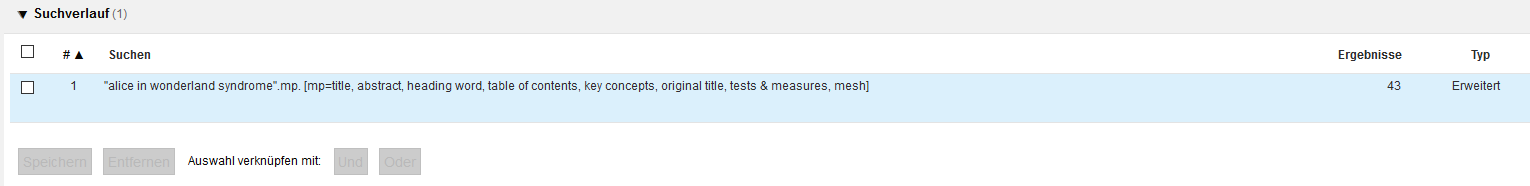 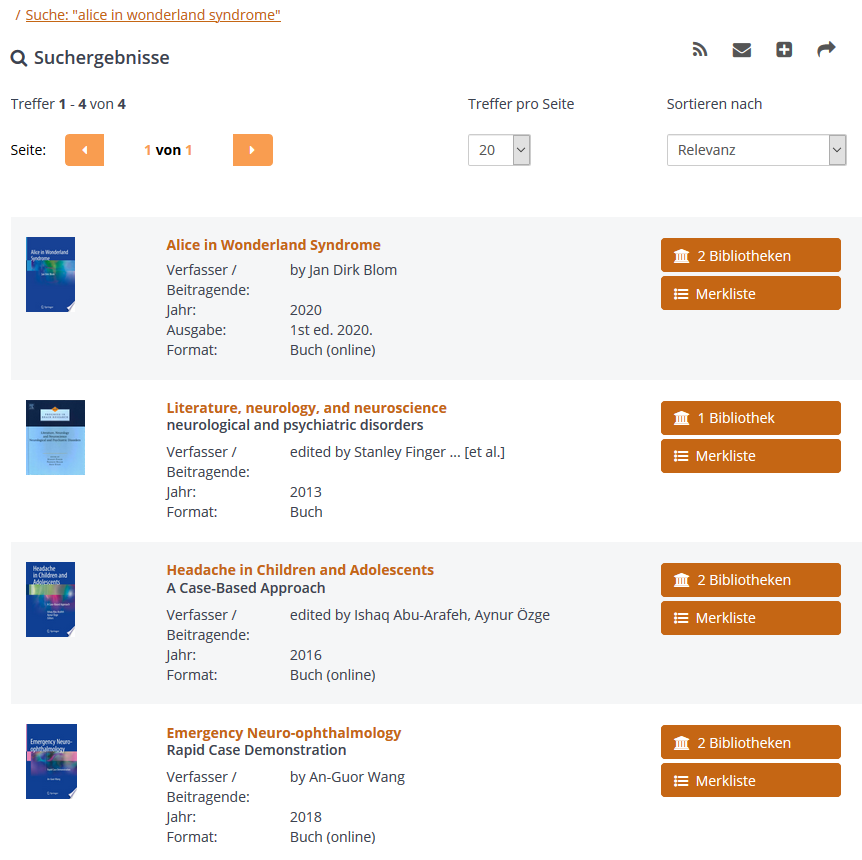 Universität Basel
13
«Successive Fractions» – Approach
Universität Basel
14
«Successive Fractions» – Approach
Vom Grossen zum Kleinen
Über allgemeinere Begriffe wird zuerst eine grössere Treffermenge recherchiert
Diese wird dann durch Ausschluss nicht relevanter Begriffe oder Spezifizierung der Begriffsebene immer weiter eingeschränkt, bis nur noch relevante Dokumente vorhanden sind     

Geeignet wenn 
     a) von einem allgemeinen Thema 
         ausgegangen wird
Suchanfrage: 1. Begriff1 AND Begriff2
                        2. Begriff1 AND Begriff2 AND Begriff3
                        3. (Begriff1 AND Begriff2 AND Begriff3) NOT Begriff4
Universität Basel
15
«Successive Fractions» – Approach
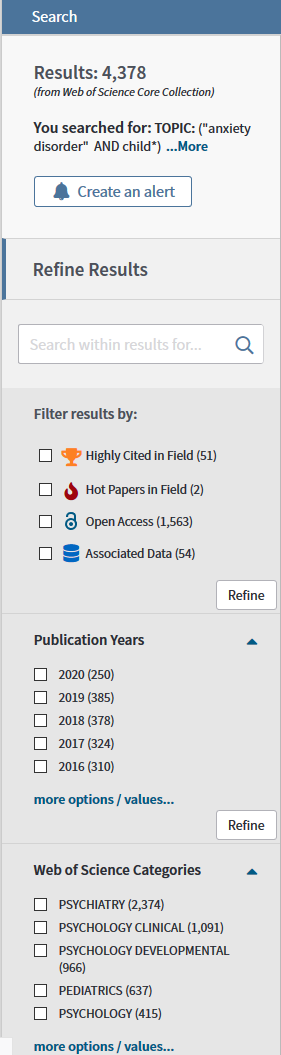 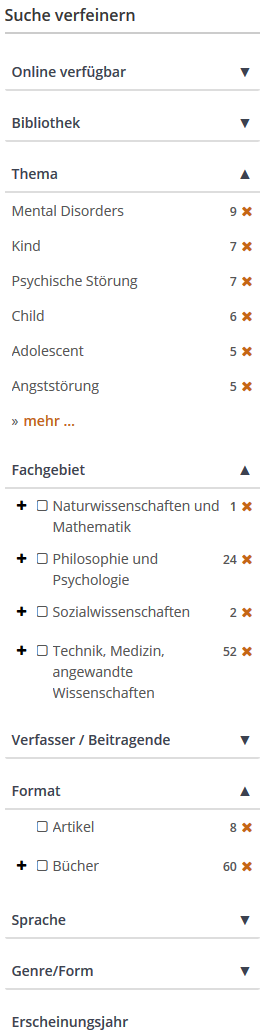 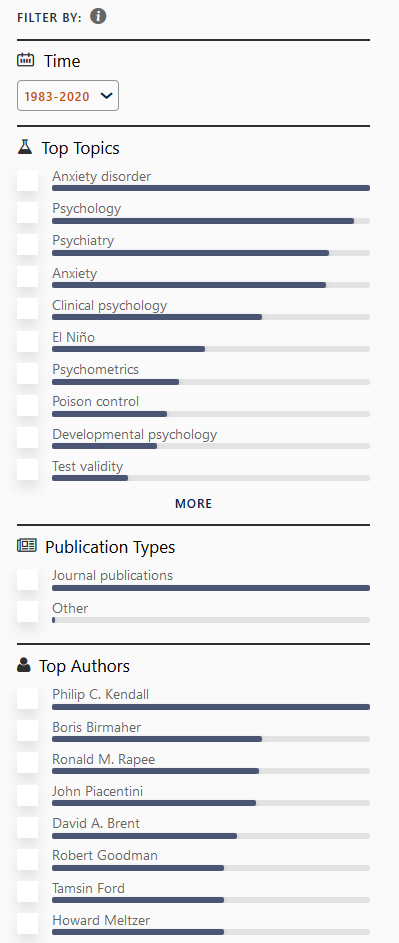 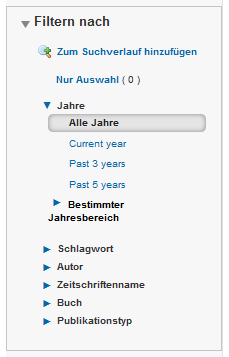 Universität Basel
16
«Citation Pearl Growing» – Approach
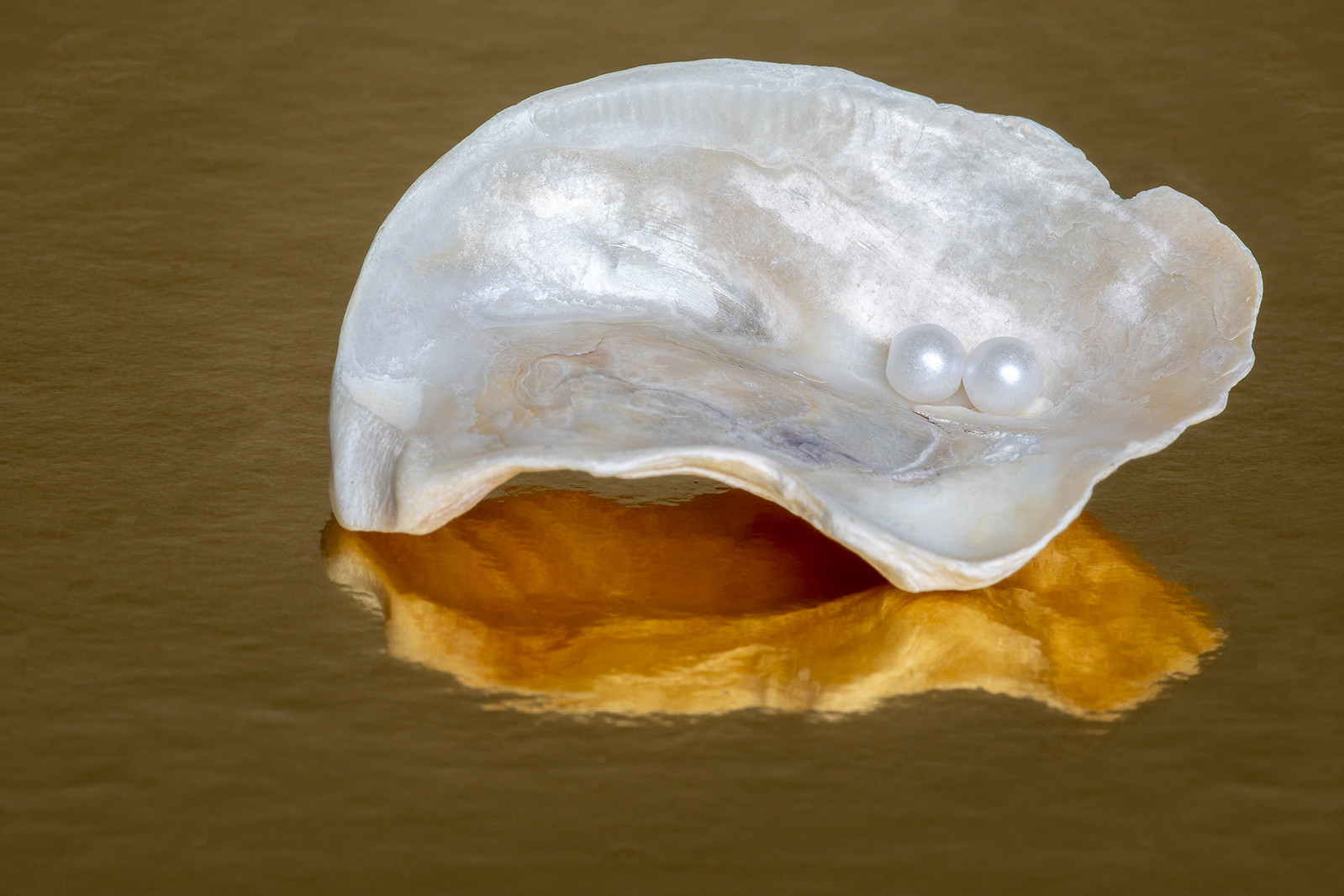 Universität Basel
17
«Citation Pearl Growing» – Approach
Voraussetzung ist ein für das Informationsproblem einschlägig relevantes Dokument (= Citation Pearl)
Oft ist dies ein zum Thema bekanntes Standardwerk oder ein Zeitschriftenartikel
Auf der Basis der Begriffe und Verweise aus diesem vorhandenen Dokument wird dann versucht, weitere ähnliche Dokumente ausfindig zu machen
Bei Erfolg kann der Vorgang öfter wiederholt und somit die Treffermenge sukzessive vergrössert werden, bis ein zufriedenstellendes Suchergebnis erreicht worden ist
       
Geeignet wenn bereits Literatur vorhanden ist
Universität Basel
18
«Citation Pearl Growing» – Approach
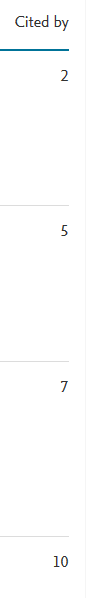 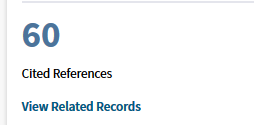 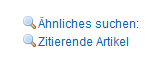 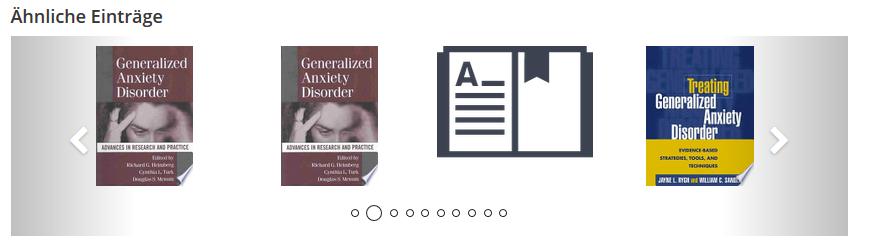 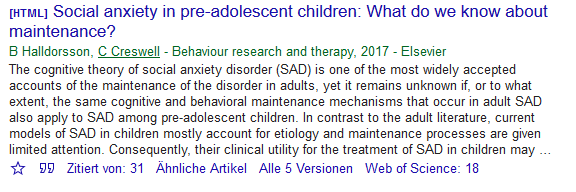 Universität Basel
19
«Citation Pearl Growing» – Approach
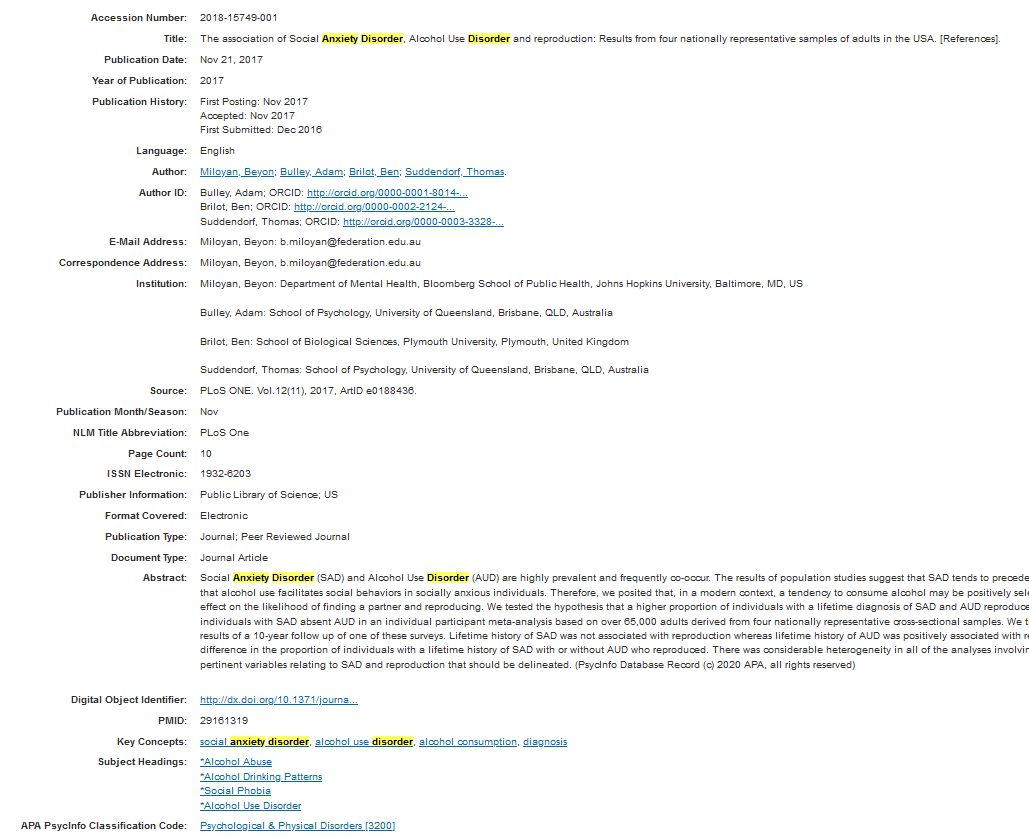 Universität Basel
20
«Block Building» – Approach
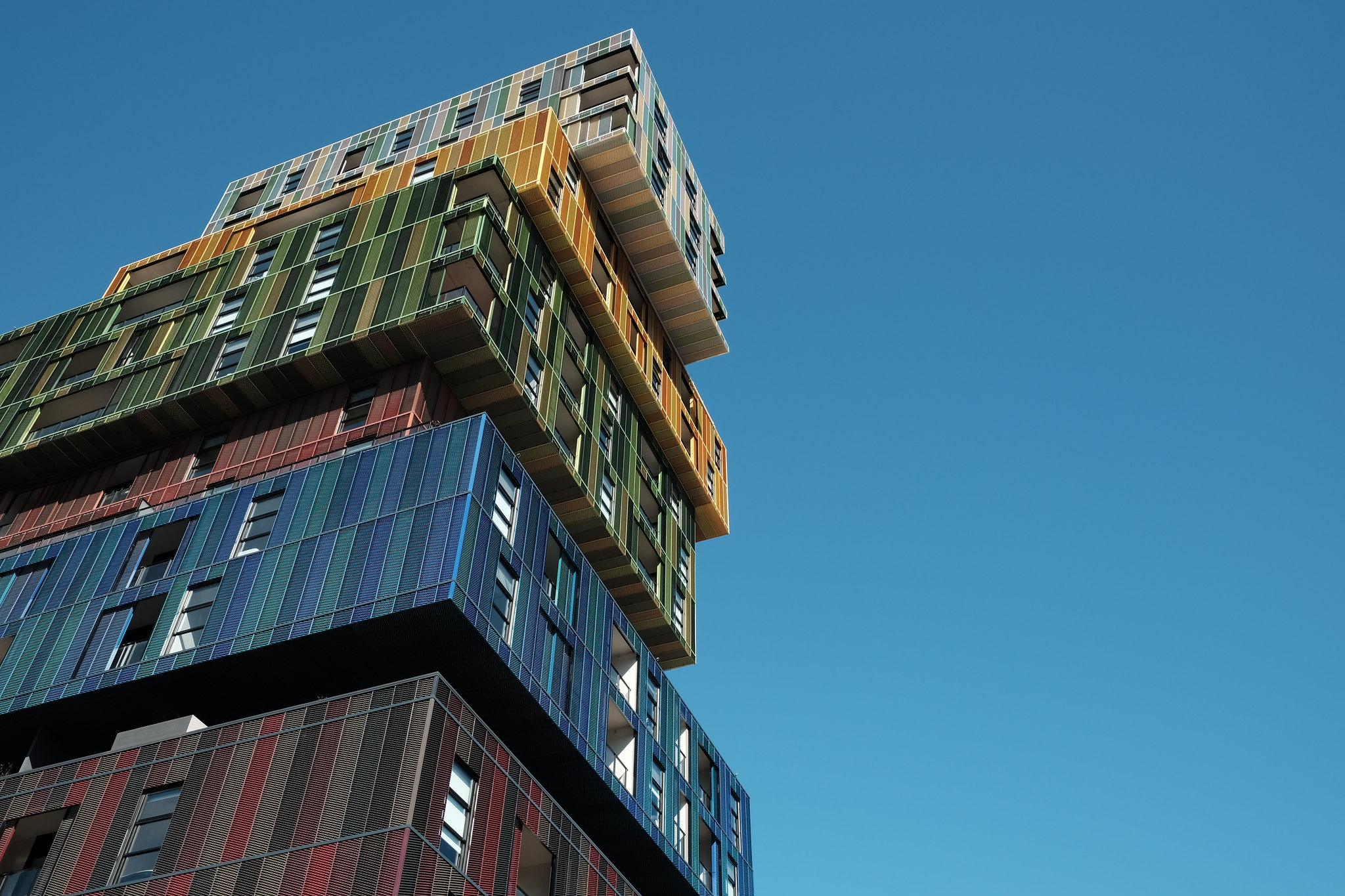 Universität Basel
21
«Block Building» – Approach
Informationsproblem wird in mehrere zusammengehörende Bereiche (= Blöcke) zerlegt
für jeden separaten Bereich werden die entsprechenden Suchbegriffe (inkl. Varianten) festgelegt
Mit diesen werden die Treffermengen zu den einzelnen Blöcken ermittelt und daraus Schnittmengen mithilfe Boolescher Operatoren gebildet
Geeignet 
     a) wenn es auf Vollständigkeit 
         ankommt
     b) für fortgeschrittene User
Block1
(A1, A2, A3…)
(B1, B2, B3…)
Block2
Block3
(C1, C2, C3…)
Suchanfrage: (A1 OR A2 OR A3) AND (B1 OR B2 OR B3) AND (C1 OR C2 OR C3)
Universität Basel
22
«Block Building» – Approach
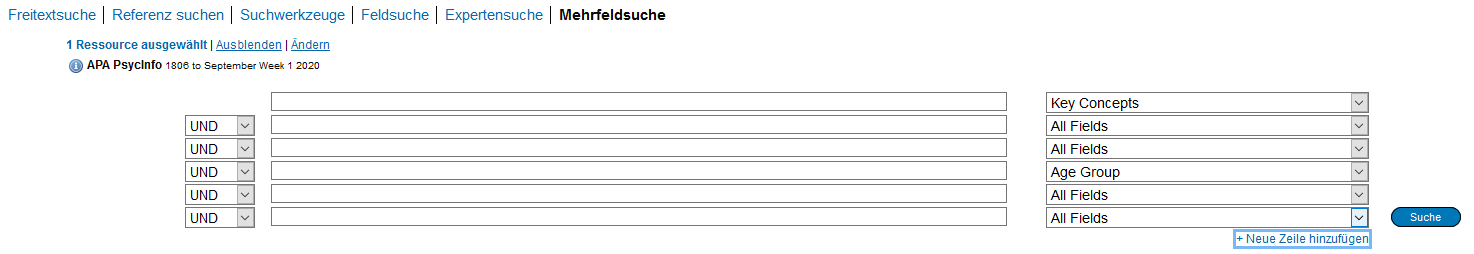 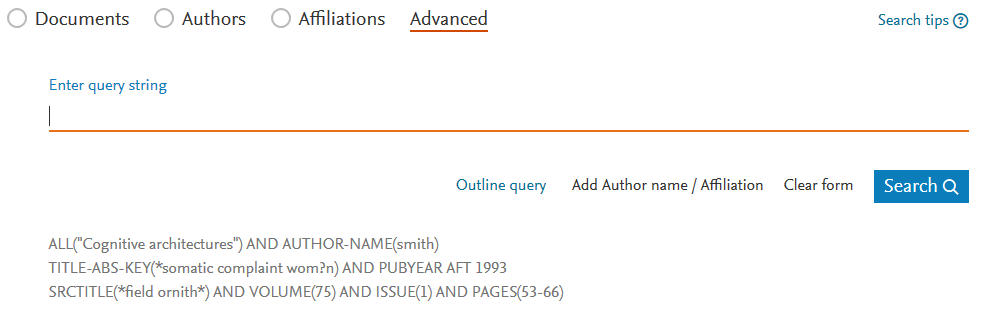 Universität Basel
23
«Block Building» – Approach
(("Subjective well-being" OR "Subjective wellbeing" OR "Life satisfaction" OR "Positive affect*" OR "Negative affect*" OR Emotionality or happiness).ti,ab,id. OR ("Subjective well-being“ OR "Life Satisfaction" OR "Positive Emotions" OR "Negative Emotions" OR "Emotionality (Personality)" OR happiness).sh. OR ("Personal Satisfaction" OR Happiness).mh) 
AND 
((Agreeableness OR Extraversion OR Conscientiousness OR Neuroticism OR Openness OR Personality OR "Big Five" OR Traits OR Dispositional OR Dispositions OR Temperament).ti,ab,id. OR (Agreeableness OR Extraversion OR Conscientiousness OR Neuroticism OR "Openness to Experience" OR "Personality Traits" OR "Five Factor Personality Model" OR Personality).sh. 
OR ("Extraversion, Psychological" OR Personality OR Temperament OR Neuroticism).mh) 
AND 
(longitudinal.ti,ab,id. OR "Longitudinal Study".md. OR "Longitudinal Studies".sh. OR "Longitudinal Studies".mh.)
Universität Basel
24